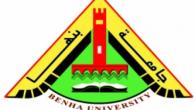 مقرر: نظام التعليم والاتجاهات المعاصرة
الفرقة الرابعة – التعليم العام
شعبة: بيولوجي – كيمياء – فزياء - رياضيات
نظام التعليم في مصر
جــــزء أول
د/عبدالحميدعبدالفتاح شعلان
كلية التربية - جامعة بنها
مارس 2020
يمثل النظام التعليمي الأساس الذي تنمو في إطاره السمات الشخصية للمتعلمين، إذ به يتشكل فكر الإنسان، ووعيه الثقافي والسياسي، ودوره الاجتماعي، ومعيار النجاح أو الفشل في أي نظام تعليمي يكمن في قدرة ذلك النظام على تحقيق أهدافه، أو إخفاقه في ذلك، 
ونظرا لتعرض المجتمعات - في العقود الأخير ة- للعديد من التغيرات التي شملت مختلف نواحي الحياة، والتي كان لها أثرها المباشر على ما يتوقعه المجتمع ومؤسساته من التعليم، وبات من الضروري أن يواكب ذلك تغييراً في أهداف التعليم ومضامينه وأساليبه، 
فالنظام التعليمي جزءاً من النظام المجتمعي الذي يربي الفرد، ويعده لحياة معاصرة ومستقبلية تمكنه من مواجهة تحديات العصر.
واقع التعليم العام فى مصر:
يهدف التعليم قبل الجامعي فى مصر: 
إلى تكوين الدارس تكويناً ثقافياً وعلمياً وقومياً على مستويات متتالية، من النواحي الوجدانية والقومية، والعقلية والاجتماعية والصحية والسلوكية والرياضية، بقصد إعداد الإنسان المصري المؤمن بربه ووطنه ويقيم الخير والحق والإنسانية وتزويده بالقدر المناسب من القيم والدراسات النظرية والتطبيقية والمقومات التي تحقق إنسانيته وكرامته وقدرته على تحقيق هدفه والإسهام بكفاءة في عمليات وأنشطة الإنتاج والخدمات، أو لمواصلة التعليم العالي والجامعي، من أجل تنمية المجتمع وتحقيق رخائه وتقدمه.
وتهدف السياسة التعليمية فى مصر 
إلى إحداث نقله نوعية حقيقية ومؤثرة من خلال رفع القدرة الاستيعابية للمؤسسات التعليمية فى مصر، وتركيز الجهود فى مسار الجودة والتميز فى إدارة المؤسسات التعليمية، وتحويل المدارس والمعاهد العلمية إلى أماكن لتخريج العلماء والنابهين والفنيين المتميزين، وتخريج أجيال يتحملون مهام القيادة والإدارة والعمل والإنتاج فى المستقبل.
ولتحقيق هذه الأهداف وضعت الدولة خطة استراتيجية قومية للتعليم قبل الجامعي، من المتوقع أن تحقق مجموعة من النتائج ومؤشرات الأداء من أهمها:
تحسين نواتج التعلم للطالب.
زيادة عدد المدارس المتقدمة للاعتماد التربوي.
الزيادة التدريجية فى عدد المدارس التى تطبق الإدارة المرتكزة على المدرسة بما فى ذلك إدارة الموارد المالية والميزانية.
زيادة الكفاءة المدرسية فى النواحى المالية والإدارية والمتابعة والتقييم واستخدام المعلومات (نظم الإدارة المدرسية).
تحسين أداء القيادات المدرسية، من خلال التدريب وتدريب المدربين.
تطوير الهيكل التنظيمي للإدارة.
زيادة مساهمة ومشاركة أعضاء مجالس الأمناء فى دعم الإدارة المدرسية.
الزيادة التدريجية فى عدد المدارس المزودة بالتجهيزات والموارد اللازمة لتحسين الجودة، وكذلك المعامل والمكتبات والتجهيزات اللازمة للأنشطة والأجهزة المتطورة خلال مدة الخطة الإستراتيجية. 
تمكين المدرسة من القيام بأعمال الصيانة الدورية لها وتوفير الموارد اللازمة.
تقليل الكثافة وتعدد الفترات من خلال التوسع فى بناء المزيد من المدارس بمشاركة القطاع العام والخاص، وتوفير الموارد اللازمة وتفعيل المشاركة المجتمعية. 
تحسين نظم تطوير وتحديث المناهج الدراسية، وتحسين جودة الكتاب المدرسي والمواد التعليمية والتركيز الأنشطة التى تدعم مهارات المتعلم فى التفكير النقدى وحل المشكلات.
الملامح الأساسية لنظام التعليم فى مصر:
مجانية التعليم: التعليم في مؤسسات الدولة التعليمية مجاني في مراحله المختلفة.
الإشراف على التعليم: تشرف الدولة على التعليم كله.
الإلـزام: التعليم حق تكلفة الدولة، وهو إلزامي لمراحل تحددها الدولة.
التعليم حق للمصريين جميعاً تكلفة الدولة، وتشرف عليه، وهو في مراحله المختلفة في مدارس الدولة بالمجان.
المجلس الأعلى للتعليم قبل الجامعي 
برئاسة وزير التربية والتعليم 
يتولي التخطيط لهذا التعليم ورسم خططه وبرامجه، ويضم ممثلين لقطاعات التعليم والجامعات والأزهر والثقافة والتخطيط والمالية والإنتاج والخدمات والقوى العاملة وغيرهم من المهتمين بشئون التعليم ويصدر بتشكيل هذا المجلس وتحديد اختصاصاته قرار من رئيس الجمهورية بناء على عرض من وزير التربية والتعليم
كما تتولى الأجهزة المركزية للتعليم قبل الجامعي رسم السياسات العامة للتعليم ومهام التخطيط والتقييم والمتابعة العامة، وتتولى المحافظات العملية التنفيذية التعليمية والمتابعة المحلية، وكذلك إنشاء وتجهيز وإدارة المدارس الداخلية في اختصاصها، وذلك وفق مقتضيات الخطة القومية للتعليم وفي حدود الموازنة المقررة.
ومن أبرزالتغيرات التعليمية التي شهدتها السياسة التعليمية فى مصر فى الأونة الأخيرة مايلي:
التوسع الكبير في التعليم الخاص والتعليم الأجنبي ومدارس اللغات الخاصة، والذي يلبي احتياجات طوائف عديدة تريده، كذلك مدارس اللغات التجريبية.
ضعف ارتباط المناهج الدراسية ببيئة المتعلمين.
انخفاض جودة التعليم في المدارس الحكومية.
انتشار المدارس الخاصة وانتشار الدروس الخصوصية في كافة مراحل التعليم، يعمق الفوارق الاجتماعية بين القادرين وغير القادرين.
وجود أشكال تدعم الاختلاف منها: وجود تعليم مدني وتعليم ديني، وتعليم عام وفني ومهني وغيرها.
وجود المدارس التي تقدم تعليماً بغير اللغة العربية، وخريجوها مطلوبون أكثر في سوق العمل، والذي من شأنه بناء نمط من المواطنين يختلفون عن نظرائهم أبناء المدارس العامة الذين يتعلمون باللغة العربية.
ويتطلب ذلك ما يلي.........
تعميق الوعي بمفاهيم المشاركة المجتمعية ودورها كآلية لدعم وتطوير التعليم قبل الجامعي فى مصر، تخطيطاً وإدارة وإشرافاً وتوجيهاً وتمويلاً ومتابعة وتقويماً مستمراً للعملية التعليمية من جانب المجتمعات المحلية. 
الفعالية والجدية فى استخدام اللامركزية كسياسة جديدة تبرز دور المجتمعات المحلية فى المشاركة المجتمعية لدعم وتطوير التعليم قبل الجامعي فى مصر. 
استخدام آليات التشجيع والتحفيز مثل إطلاق اسم المدرسة باسم المنشئين لها، وعمل لوحات شرف للمشاركين فى الإنشاءات والتجهيزات المدرسية وغيرها ونشر أسمائهم وصورهم فى الجرائد الإقليمية والصحف المحلية، وتسمية بعض قاعات المدرسة باسم رجال الأعمال، وغيرها من آليات وصور التحفيز.
ملامح تطوير التعليم العام فى مصر:
تشهد منظومة التعليم قبل الجامعي توجهات ومحاولات عديدة لتحقيق إدارة الجودة الشاملة بمدخلاتها وعملياتها ومخرجاتها، فقد اتخذ القائمون على إدارة التعليم المصري العديد من المبادرات والإجراءات، منها تبني المعايير القومية للتعليم عام 2003، كبداية حقيقية لاهتمام وزارة التربية والتعليم بتحقيق الجودة الشاملة فى العملية التعليمية،
وتبع ذلك صدور القانون رقم 82 لسنة 2006 بشأن إنشاء الهيئة القومية لضمان جودة التعليم والاعتماد،
 ثم وضع الخطة الاستراتيجية للتعليم في مصر (2007– 2012) كنقلة نوعية في التعليم 
بهدف وضع إطار قومي للإصلاح الشامل للتعليم في مصر، وإتباع أسلوب علمي في تصميم برامج متكاملة ذات أهداف محددة، ومؤشرات قياس، وإطار زمني، وتكلفة، ومسئوليات تنفيذ؛ 
بما يؤدي إلى زيادة فاعلية الجهود المبذولة وتعظيم الاستفادة من الموارد المتاحة، ودعم اللامركزية الإدارية والمالية.
أوجه القصور التى عانى منها نظام التعليم المصري، من أهمها:
افتقاد البوصلة: حيث يفتقد إلى الفلسفة الواضحة والسياسة الموجهة، والأهداف المحددة والمنظمة والضابطة.
تربية تقليدية جامدة نظاماً وأنماطاً وممارسات، تقف عند مرحلة الحفظ رغم أهميته ولكنه لا يكفي وحدة كهدف نهائي للتربية، أو كمنتج أساسي لها.
يدعم التبعية ويؤدي إلى الاتكالية والسلبية والأنانية.
هدر في الكفاءات البشرية، في القدرات الذهنية والوجدانية والروحية، هدر في المال، والموارد والأماكن، هدر في الزمن.
انخفاض كفاءة نظام التعليم: رغم الموارد والاهتمام المتزايد للتعليم فى السنوات الأخيرة، يتضح فى:
انخفاض الكفاءة الداخلية لنظام التعليم، تتمثل فى  عجز في المباني المدرسية رغم ما أنشئ من مدارس كثيرة، والحالة السيئة للمدارس، وعدم تطبيق نظام اليوم الكامل، والفصول ذات الكثافة العالية، والعجز الكمي والنوعي في المعلمين، وانخفاض مستوى المناهج والكتب الدراسية، والانتشار الكبير للدروس الخصوصية سواء في شكل مجموعات التقوية أو المدرس الخاص، والتزايد في استخدام الكتب الخارجية. 
انخفاض الكفاءة الخارجية نظام التعليم الذى يظهر فى العلاقة غير السوية بين التعليم وسوق العمل بشكل حاد.
قصور كفاية الإنفاق على التعليم وسوء توزيع المخصصات المالية، مما ينعكس على ضعف كفاية الميزانية عن تلبية احتياجات التطوير من أدوات ومواد تعليمية والاستثمار الرأسمالي لتوفير مدخلات التعليم وتسيير عملياته، وتحفيز العاملين. قصور كفاية الإنفاق على التعليم وسوء توزيع المخصصات المالية، مما ينعكس على ضعف كفاية الميزانية عن تلبية احتياجات التطوير من أدوات ومواد تعليمية والاستثمار الرأسمالي لتوفير مدخلات التعليم وتسيير عملياته، وتحفيز العاملين.
عدم المساواة في الإنفاق: وتكشف البيانات الخاصة بتوزيع الموازنات التعليمية على المستويات التعليمية المختلفة انحياز التوزيع نحو التعليم الثانوي والعالي على حساب تلاميذ التعليم الأساسي، كما أن توزيع موازنة التعليم قبل الجامعي على المحافظات تبين أنها لا ترتبط بعدد السكان في المحافظات.
قصور كفاءة الإنفاق التعليمي: وتظهر فيما يلي:
وجود معلمين زائدين عن حاجة المدارس بشكل كبير في بعض التخصصات.
وجود فقد في الموارد المخصصة لبناء المدارس وتصميمها.
الزيادة الهائلة في العاملين من غير المعلمين، إداريين وموظفين معاونين.
الارتفاع الكبير في مخصصات الكتب الدراسية، وتحسين مستوى كفاءتها، كما أن تطبيق نظام الفصلين الدراسيين أدى إلى مضاعفة أعدادها.
الجهود المبذولة لتحسين التعليم ودعم النظام التعليمي فى مصر: 
بناء عدد هائل من المبانى المدرسية الجديدة بلغ عدد ما تم بناؤه فى عشر سنوات أكثر مما تم فى المائة عام الماضية، وكان من نتيجة ذلك أن وفرت بنية تحتية للتعليم ساهمت فى تحسين معدلات الإتاحة والمساواة، وخفض معدلات التسرب.
نشر تكنولوجيا التعليم والكمبيوتر ومعامل الوسائل التعليمية وإنشاء شبكات اتصال، والتدريب عن بعد. 
تدريب العاملين تدريباً متنوعاً ملحوظاً فى مجالات كثيرة مع إرسال أعداد كبيرة من المعلمين للتدريب فى بعثات فى الخارج. 
وضعت وزارة التربية والتعليم خطة استراتيجية لتطوير التعليم المصري 
أهم ملامحها هي: "اللامركزية، والجودة، والشمول والتكامل، والالتزام بالمواثيق العالمية، وتخصيص الموارد المالية للتعليم على أساس البرامج"، 
واستهدفت تحقيق ما يلي:
الإتاحة: إتاحة الفرص المتكافئة فى الحصول على تعليم عالى الجودة لجميع الأطفال والشباب فى سن التعليم  قبل الجامعى، وتتضمن رفع قدرة النظام لاستيعاب جميع الطلاب أينما كانت مواقعهم، وتعزيز مستوى جودة الرعاية التي يوليها النظام لضمان إتاحة الفرصة لجميع الطلاب للالتحاق بالتعليم. 
الجودة: تحقيق نقلة نوعية فى التعليم ونواتج التعلم وضمان أداء عالى الجودة بالقطاعات التعليمية، وتتضمن تحسين جودة مدخلات وعمليات التعليم "عناصر البيداجوجيا، وكثافة الفصل، ومعدلات معلم/التلاميذ"، وتحسين جودة مخرجات التعليم "نمو التلاميذ، والتحصيل الدراسي"، وترشيد ظاهة الدروس الخصوصية.
النظم: تحسين مستويات الكفاءة فى النظم والإدارة والمشاركة المجتمعية الفعالة والتأصيل المؤسسي للامركزية، وتتضمن كفاءة نظام إدارة الموارد والمشاركة في رقابتها، والقضاء على التعقيدات الإدارية التي تعيق تنفيذ السياسات بسلاسة، والتخلص من الخدمات العامة غير الفعالة.
أهم ملامح تطوير التعليم فى مصر، فيما يلي:
التعليم كأولوية: من خلال:
وضع قضية التعليم كأولوية متقدمة على جدول أعمال الحكومة باعتباره حقاً أساسياً لكل مواطن مصرى ومواطنة مصرية. 
حرصت الدولة على توفير التعليم الأساسي الالزامى لكل الأطفال.   
تحافظ الدولة على ضمان الحصول على التعليم المجاني لكل مواطن، كما تهيئ المجال للحصول على التعليم المتقدم بعد المرحلة الأساسية لكل من يطلبه، وتؤكد على ألا يمثل الدخل عائقاً فى سبيل الحصول على التعليم المناسب فى أى مرحلة. 
زيادة الإنفاق على التعليم: تزايد إنفاق الدولة على التعليم بصورة مضطردة خلال العقود الماضية
زيادة معدلات الإتاحة لمواجهة الزيادة السكانية. 
التوجه إلى الجودة. 
تطوير إدارة العملية التعليمية: من خلال:
انتهاج وتعميق اللامركزية فى إدارة العملية التعليمية، نظراً لحيوية وضرورة ارتباط نمط ومحتوى التعليم بالبيئة المحلية، ولقدرة المجتمع المحلى على الاضطلاع بالإدارة الصحيحة ومتطلباتها بشكل أفضل من الحكومة المركزية، بما يساعد على تفرغ الوزارة المركزية لوضع السياسات والتوجهات العامة. 
تنمية وتشجيع المشاركة المجتمعية فى العملية التعليمية سواء فى إنشاء وإدارة المدارس أو فى متابعة ومراقبة العملية التعليمية والتجارب الهامة التي تمت فى هذا التوجه بنجاح ملحوظ، تؤكد على أهمية توسيع نطاق المشاركة المجتمعية وتعظيم دورها فى مجال التعليم
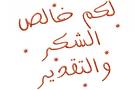 د/عبدالحميدشعلان
جامعة بنها
WhatsApp: 01229285008
E. Mail: Hshalaan@fedu.bu.edu.eg